new Tournoi aux étoiles
11-12 août

ouvert à tout le monde, avec ou sans licence, membres et NON-membres

Pour s’inscrire tcc.comite@gmail.com 
ou à la réception du Palladium
-
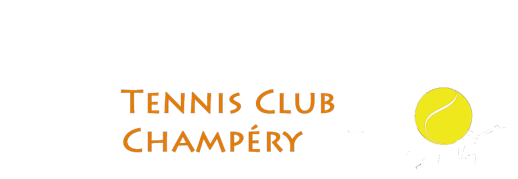 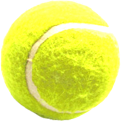 www.tc-champery.ch
Rencontres amicales du Vendredi 

pour adultes membres et NON-membres  
selon la météo venir simplement sur place à 18h00 …
Pour s’annoncer au repas (~10.CHF)    tcc.comite@gmail.com 

1.  vendredi 11 mai : Tennis et fondue2.  vendredi 8 juin  :Tennis et raclette3.  vendredi 13 juillet : Tennis et paella4.  vendredi 14 septembre  : Tennis et risotto
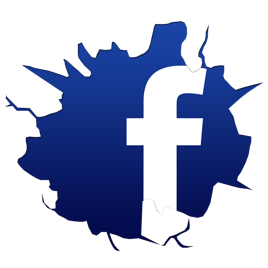